Kubernetes on AWS: Practices & Opinions
Arun Gupta, @arungupta, AWS
Raffaele Di Fazio, @x0rg, Zalando
Who are we?
Arun Gupta
@arungupta
Principal Open Source Technologist at AWS
Container Geek
Docker Captain
Java Champion
Devoxx4Kids
Minecraft Modder
Author
Runner
Lifelong Learner
Raffaele Di Fazio
@x0rg
Software Engineer at Zalando
Container Orchestration Lover
Gopher
Wine Lover
Runner
Agenda
1
Kubernetes cluster setup
2
AWS Identity and Access Management (IAM)
3
Visibility
1
Kubernetes cluster set-up choices
Kubernetes cluster setup
Choices
Install, operate, upgrade, delete a Kubernetes cluster
Development—Minikube
Community—Kops
List: kubernetes-aws.io
Enterprise
Elastic Container Service for Kubernetes (EKS)
CoreOS Tectonic
Red Hat OpenShift*
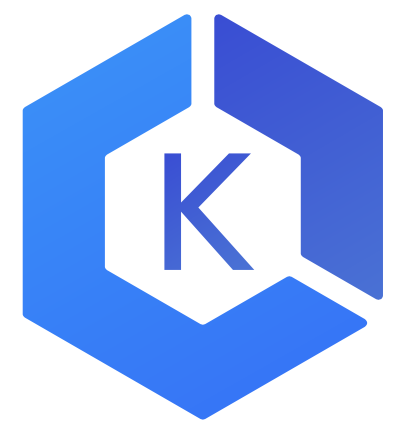 Custom
CloudFormation
Terraform
AWS Partners: Docker, Heptio, Mesosphere
Manage a Kubernetes cluster
Kops
Community supported
SIG AWS
Kops office hours and Slack channel
Generate CloudFormation or Terraform scripts
github.com/kubernetes/kops
export AWS_AVAILABILITY_ZONES=${ZONES:-"us-east-1b,us-east-1c,us-east-1d"}export KOPS_STATE_STORE="s3://kubernetes-aws-io"kops create cluster cluster.k8s.local \  --master-count 3 \  --master-size m4.large \  --node-count 5 \  --node-size m4.large \  --zones $AWS_AVAILABILITY_ZONES \  --networking calico \  --yes
[Speaker Notes: Calico is an open-source plugin that allows for fine-grained network policy enforcement, ensuring that traffic within your Kubernetes cluster can only flow in the direction that you specify. As an example, if we take a scenario where Kubernetes namespaces are used opt enforce boundaries between products, or even enforce boundaries between different environments (e.g. development vs production), network policies can be configured to ensure no unauthorized network traffic is allowed beyond its boundary. Think of it as being similar to applying Security Groups in the AWS world.]
Elastic Container Service for Kubernetes
Managed K8s control plane—highly available master and etcd
Bring your own worker nodes, like ECS
Core tenets
Platform for enterprises to run production-grade workloads
Provides a native and upstream Kubernetes experience
Not forced to use additional AWS services, but offer seamless integration
Actively contributes to the Kubernetes project
APIs
aws eks create-cluster \  --cluster-name <> \  --desired-master-version <> \  --role-arn <>
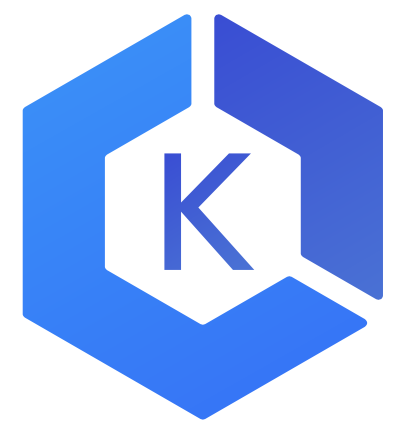 EKS architecture
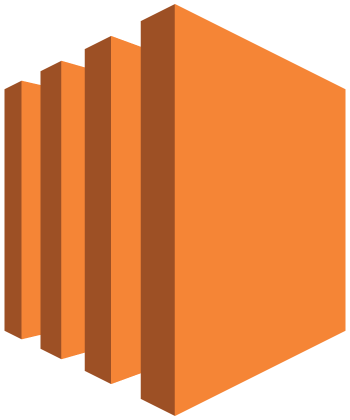 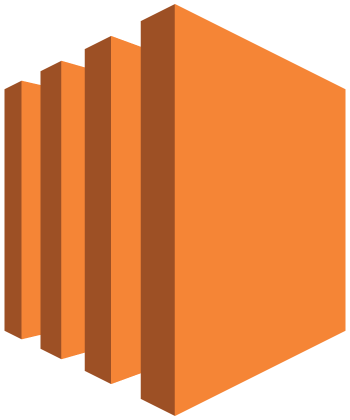 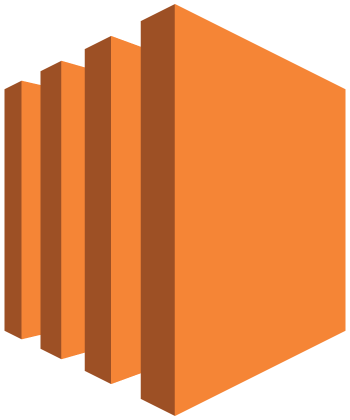 Master
Master
Master
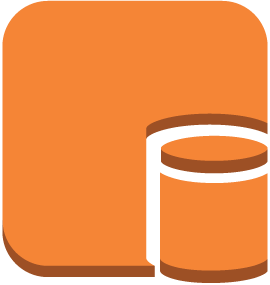 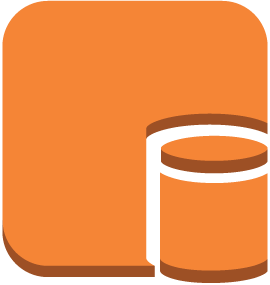 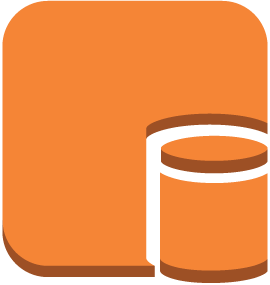 etcd
etcd
etcd
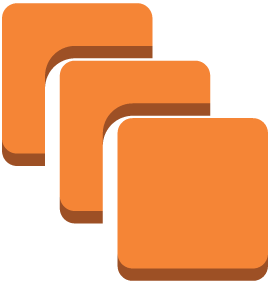 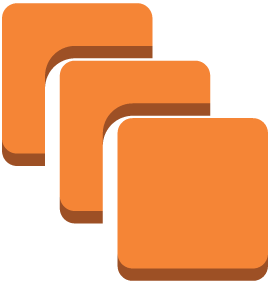 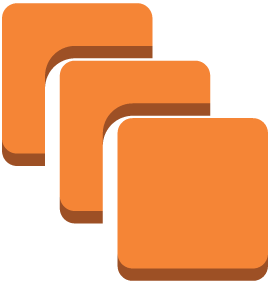 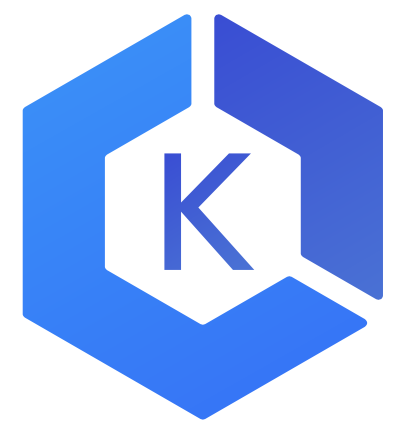 Availability 
Zone 1
Availability 
Zone 2
Availability 
Zone 3
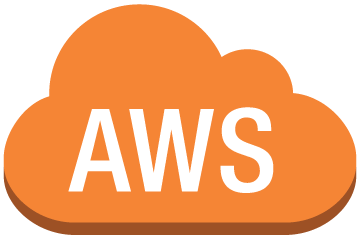 Kubectl
mycluster.eks.amazonaws.com
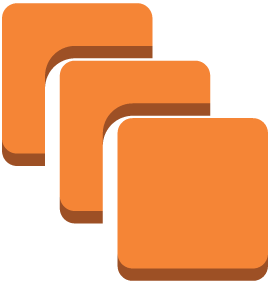 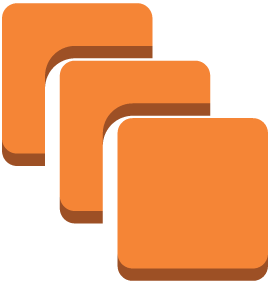 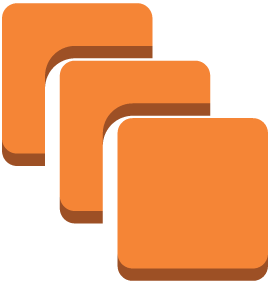 Availability 
Zone 1
Availability 
Zone 2
Availability 
Zone 3
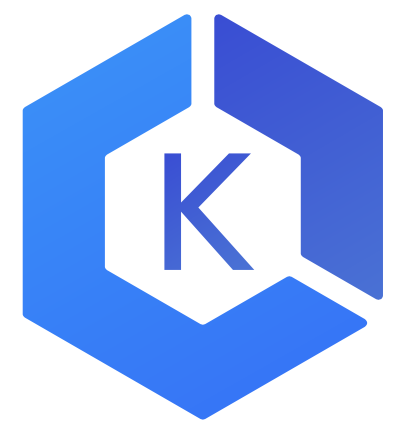 Cluster setup at Zalando
Zalando
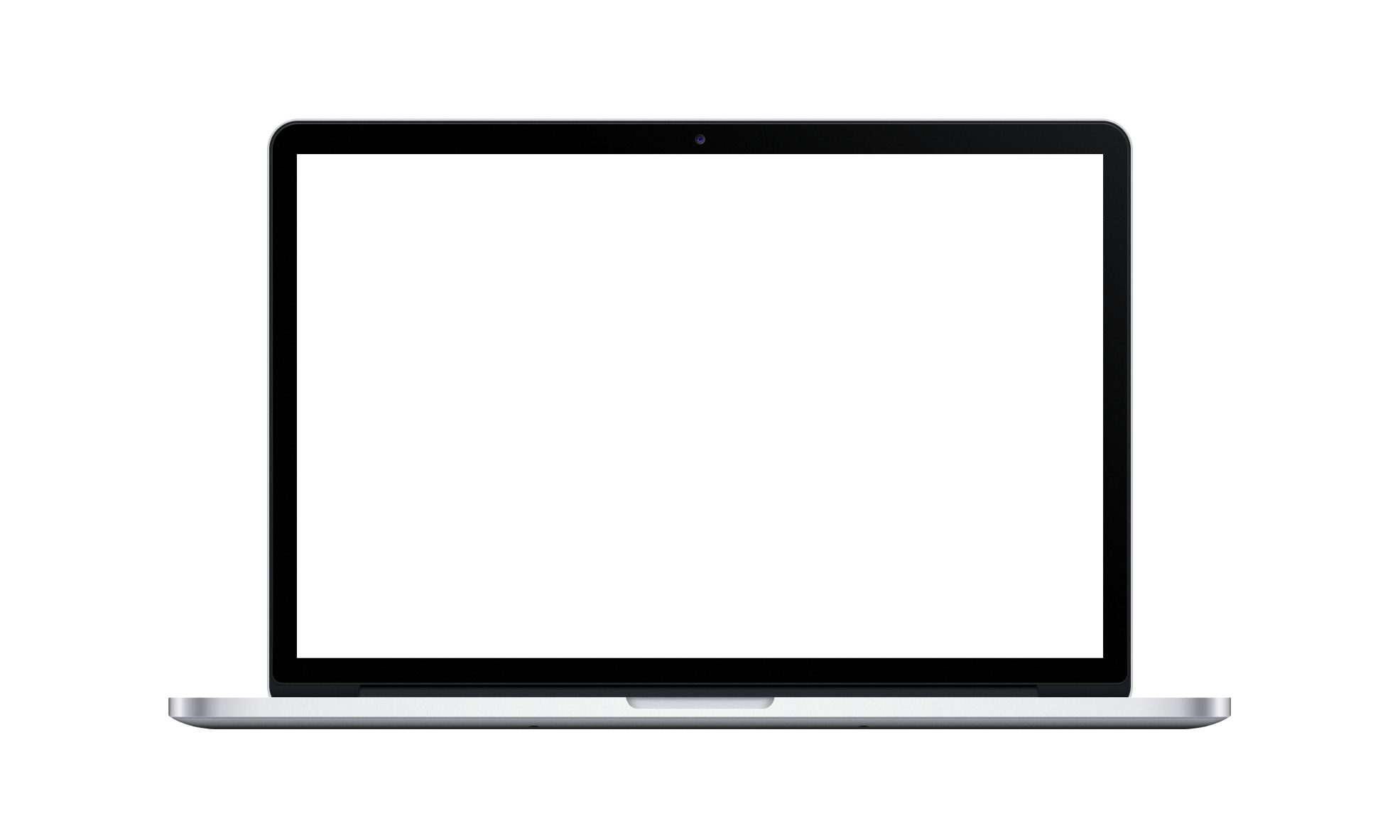 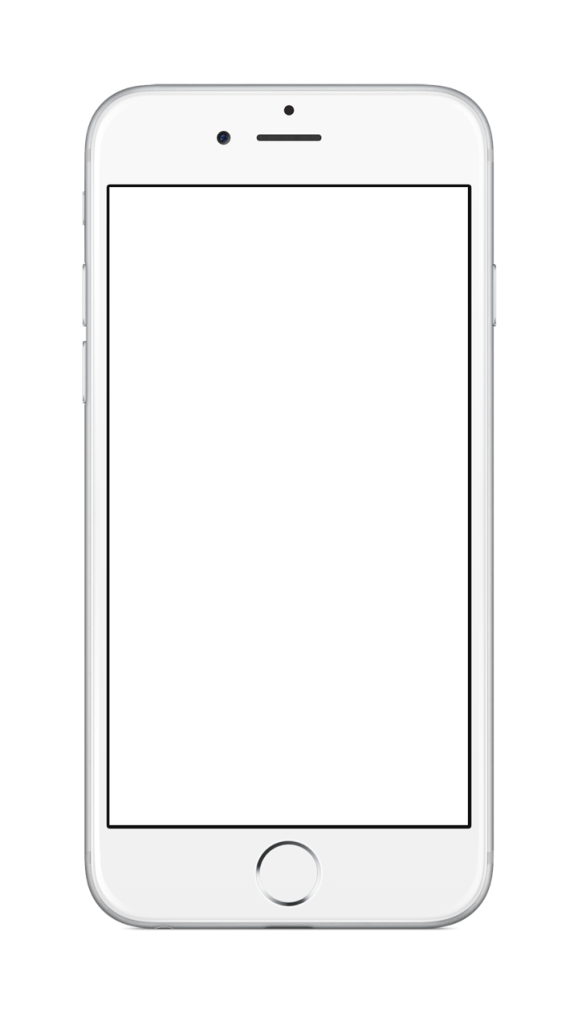 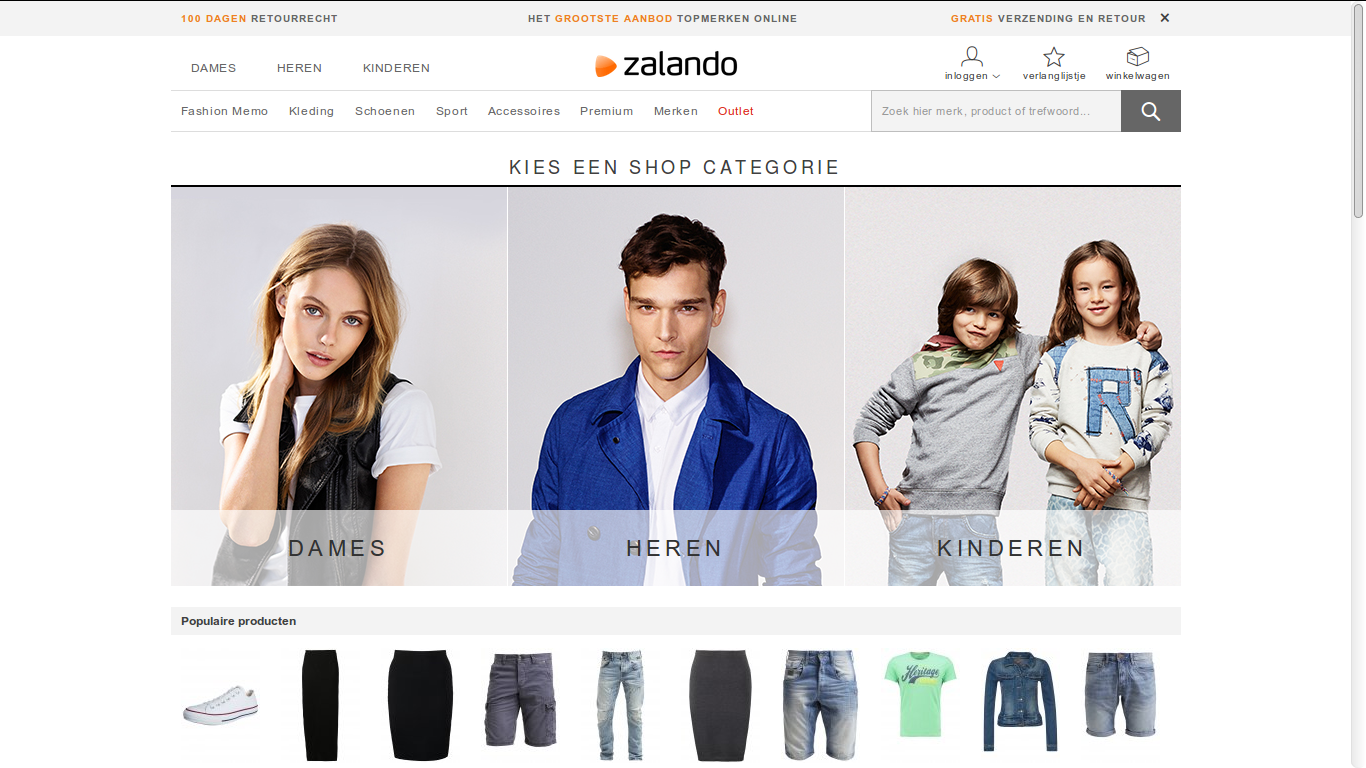 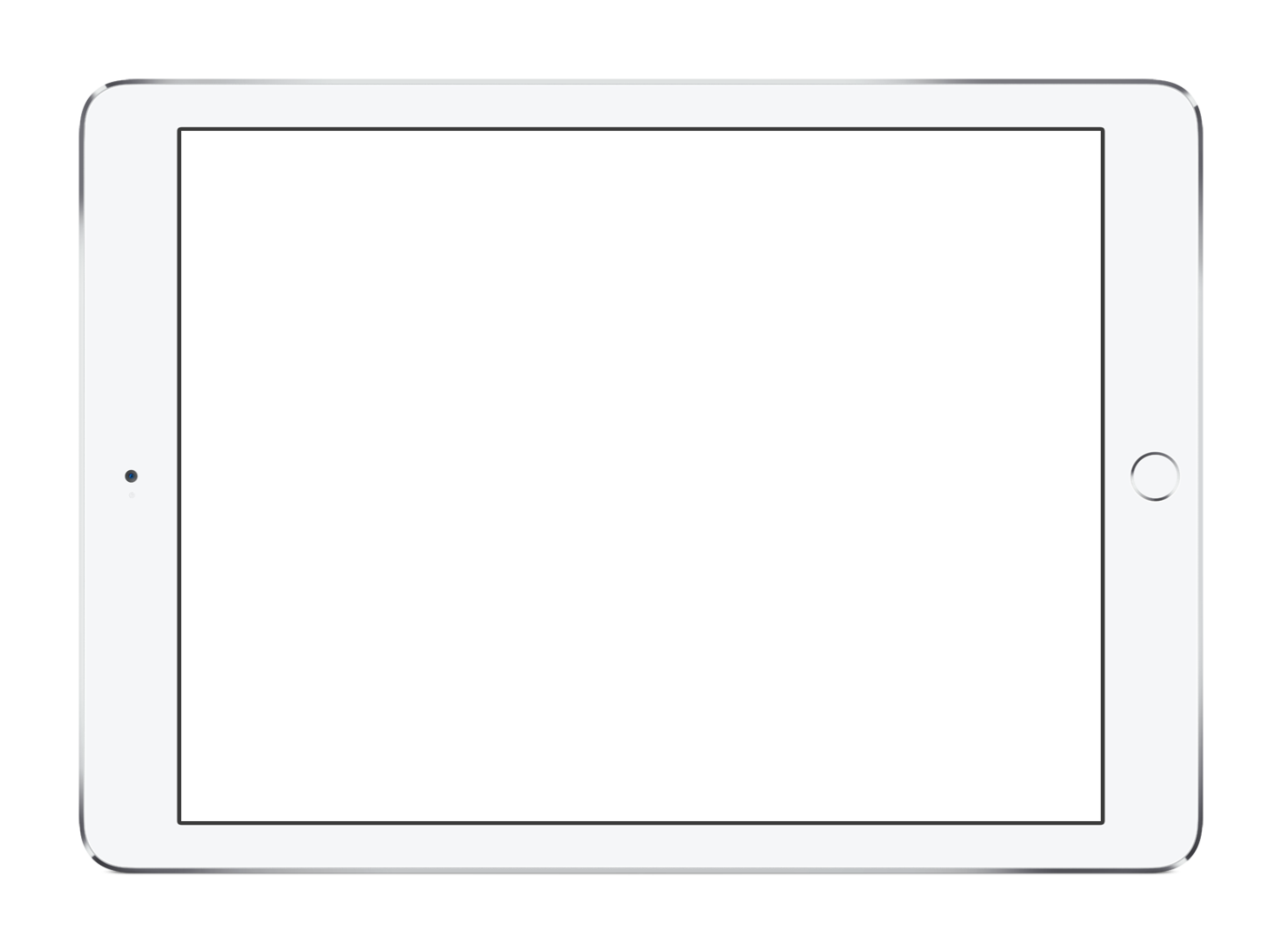 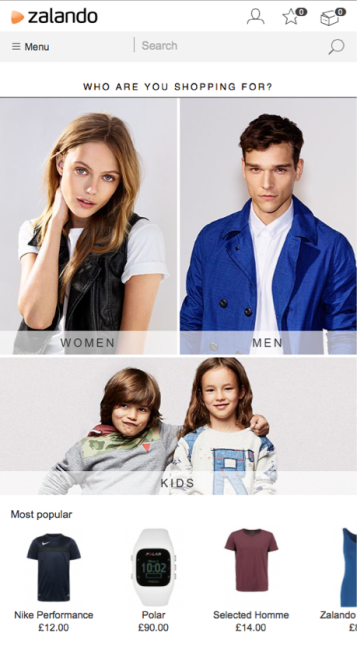 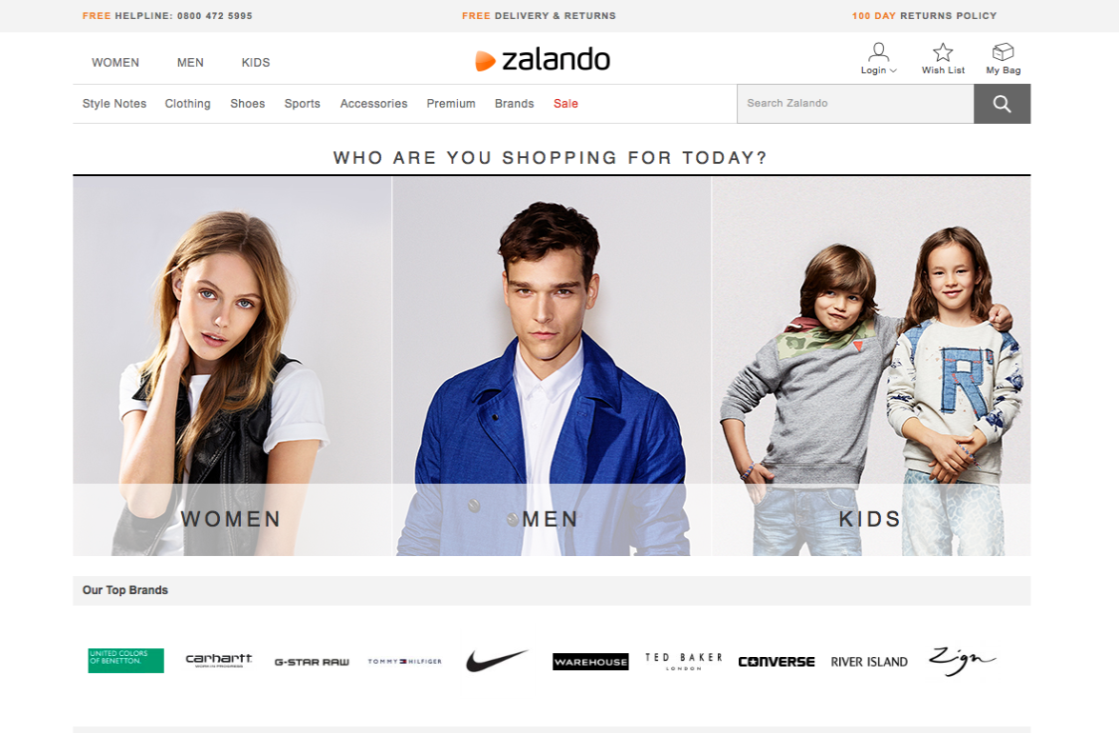 [Speaker Notes: And here is how our Fashion Store looks like!]
Zalando
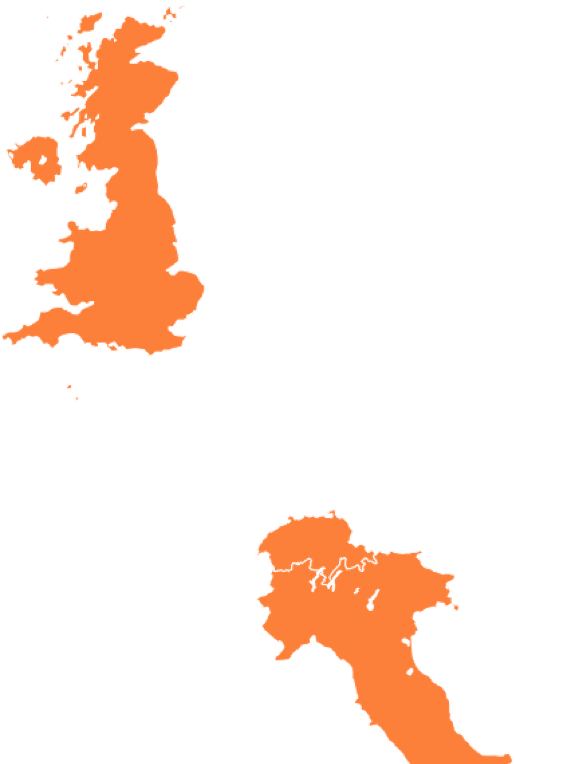 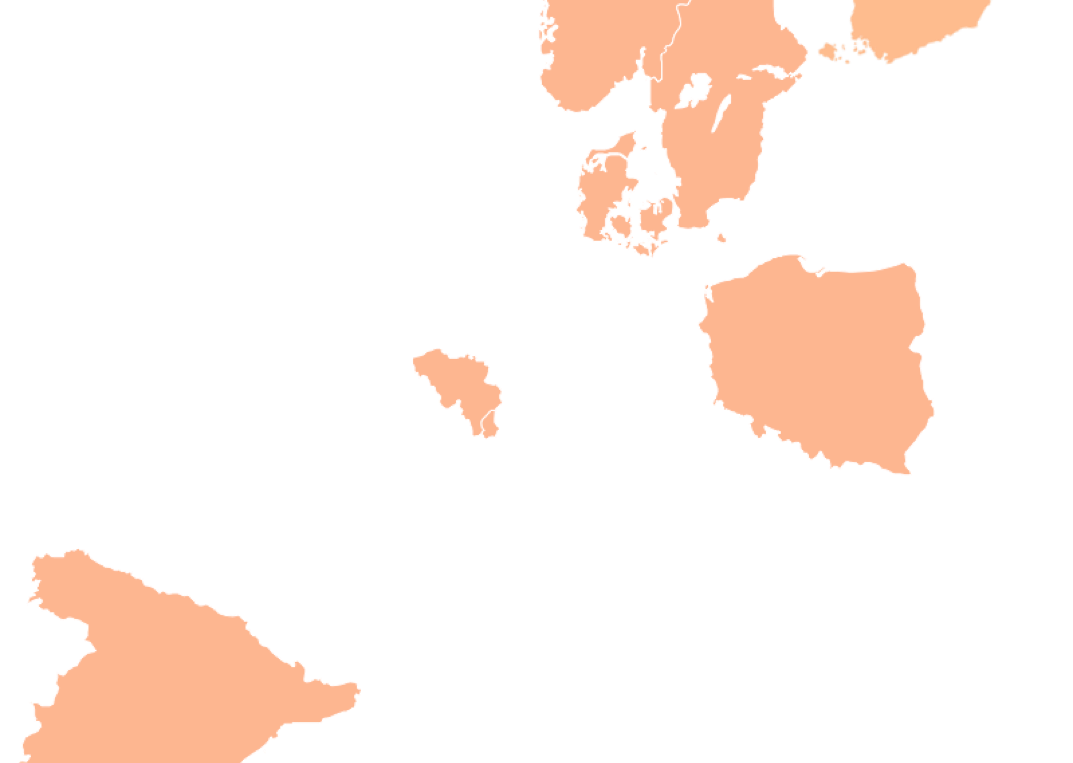 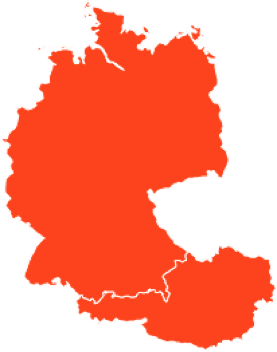 15 markets
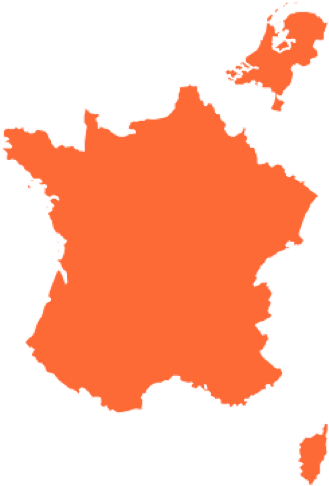 6 fulfillment centers
22 million active customers
3.6 billion € net sales 2016
200 million visits per month
14,000 employees in Europe
1,900 employees in Tech
Why Kubernetes at Zalando
On-premises
AWS/STUPS
AWS/K8s
Limited capacity
Custom tool
Low density
CloudFormation
High density
Right abstraction
Kubernetes at Zalando
200 engineering teams
Enforce CI/CD best practices
“Hands off” operations
Teams responsible for CI/CD
“Distributed” compliance
Compliance by design
Kubernetes clusters
Multiple AWS accounts—one cluster per account
Currently ~50 Kubernetes clusters
“Small” clusters
Limit impact of possible outages
Kubernetes code not optimized for AWS rate limiting
Setup with CloudFormation
CloudFormation to provision clusters
Why CloudFormation
AWS native
Existing experience and tooling
Base setup
Using Container Linux as OS, no AMI customization
Networking: Flannel to support >50 nodes
Immutable infrastructure
No updates of nodes
Nodes replaced on configuration change
Region
ASG
ASG
AZ
AZ
AZ
Master node
AZ
AZ
Master node
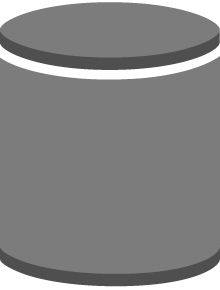 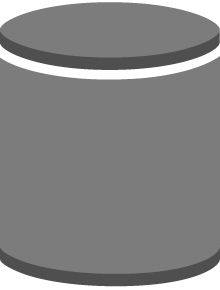 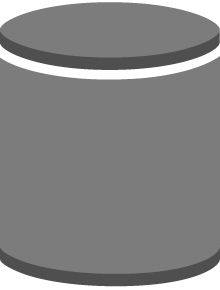 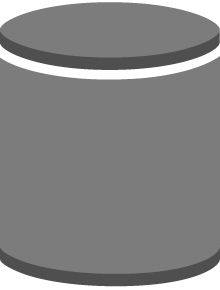 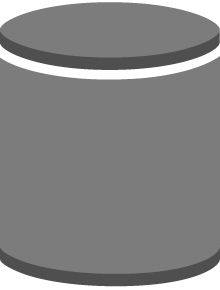 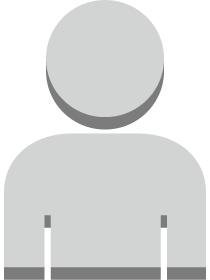 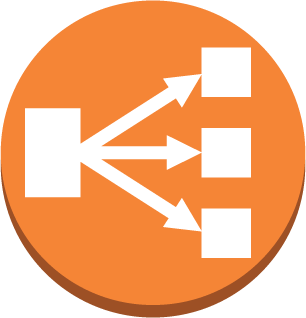 etcd
etcd
etcd
etcd
etcd
Cluster setup at Zalando
AZ
Master node
Auto Scaling Group
Availability Zone
Availability Zone
Worker node
Worker node
Worker node
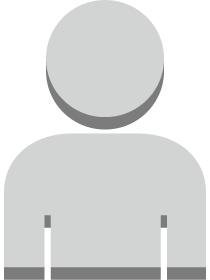 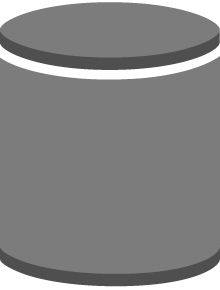 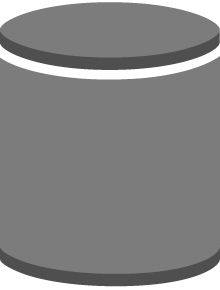 RDS
Git
1. Create
Master node
Master node
Master node
Master node
API Server
API Server
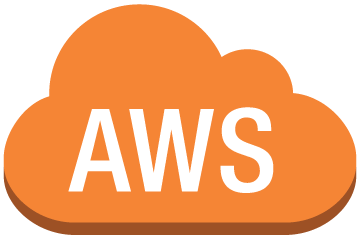 Cluster Registry
2. Watch
4. Create CF Stack
Cluster operations
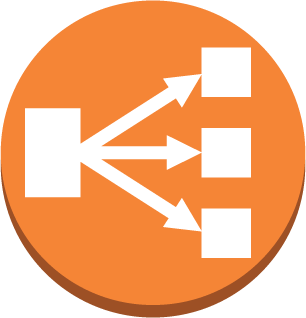 Cluster Lifecycle Manager
5. Apply K8s Manifests
3. Clone
2
AWS Identity and Access Management (IAM)
AWS Identity and Access Management
(IAM)
IAM enables secure access to AWS services and resources
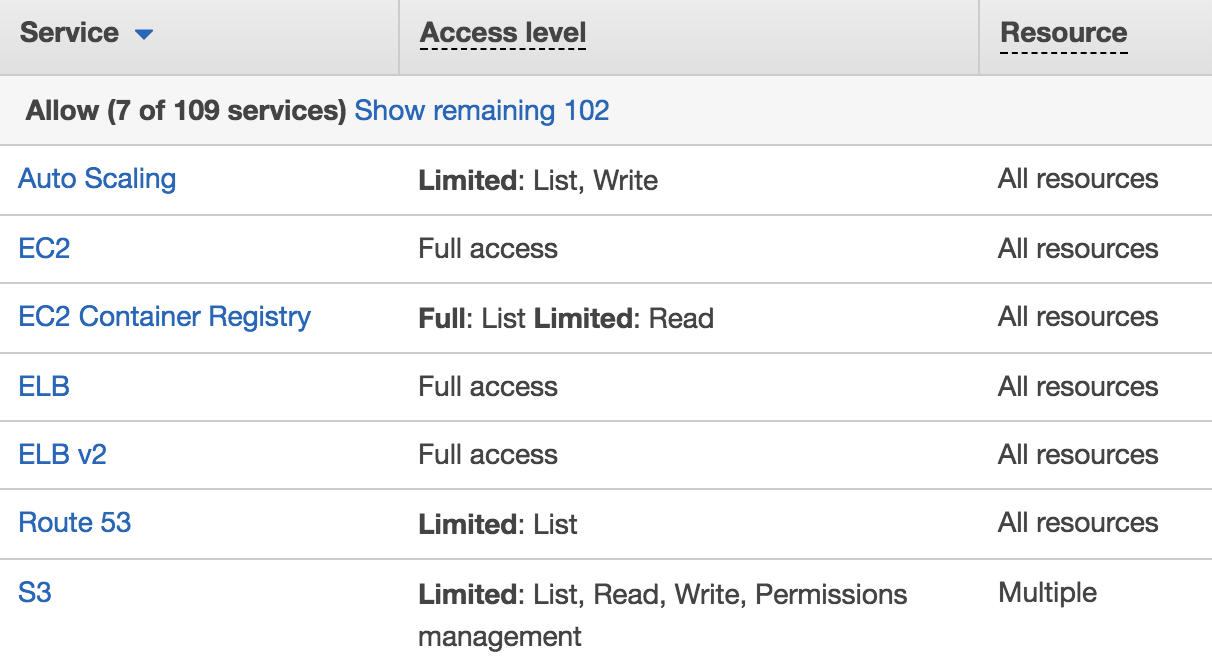 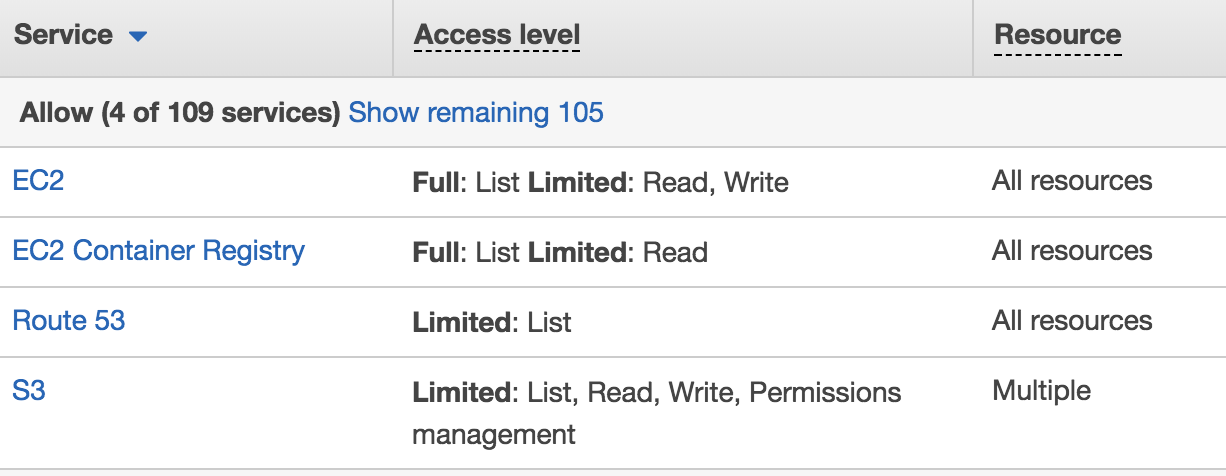 Two IAM roles created for K8s cluster
Granular controls for Kubectl and Pods
[Speaker Notes: AWS Identity and Access Management (IAM) enables you to securely control access to AWS services and resources for your users. Using IAM, you can create and manage AWS users and groups, and use permissions to allow and deny their access to AWS resources. 

Additional policies such as DynamoDB and Elasticsearch, can be granted to master or worker nodes for the cluster created using kops using “kops edit cluster”

Kops create profiles that are used by master

Node has to have AssumeRole
If you are in a secure environment, then use 3rd party credential system like: Vault that injects 
Instance groups in Kops – can define different IAM roles and security groups
Default instance group, one IG per AZ
By default, IG for each master (for tagging and HA) – 3 node + 5 worker nodes will be 4 Igs
1 IG per AZ
IGs are Kops objects
Kops create cluster, kops edit instance-group, kops update cluster
Pre-create manifest and use that to create Kops cluster
Templating in 1.8, Golang templating


App level security – take it off k8s
Kube2iam, use IAM perms on the pod
Certain perms to IG, target pods to those group of nodes, use tags, labels, affinity

Why does Kops need so much IAM perms?
Kops creates the IAM profile
You can have somebody else create VPC
Tweaked the IAM roles significantly to be minimalist]
IAM role for Kubectl
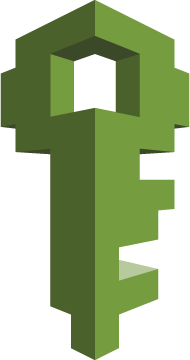 github.com/heptio/authenticator
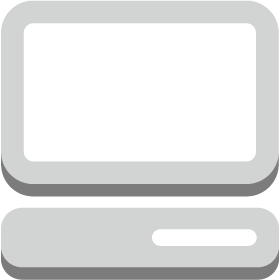 Passes AWS Identity
AWS Auth
Kubectl
1
Verifies AWS Identity
2
4
K8s action allowed/denied
K8s API
3
Authorizes AWS Identity with RBAC
[Speaker Notes: A tool for using AWS IAM credentials to authenticate to a Kubernetes cluster.
When you create a kops cluster, then you use an IAM role with appropriate permissions required by kops. The cluster login information is generated in ~/.kube/config. If you want to manage k8s cluster from a different machine then you need AWS access key/secret key for the IAM role on that machine. “kops export kubecfg <name>” can be used to export the cluster configuration information. As a user, you need to maintain two set of credentials – one for AWS IAM and then another for kubectl authentication. 

Because we’re hosting Kubernetes as a service, we need to provide authentication on the API endpoint with IAM. IAM isn’t currently supported as a built-in authentication mechanism, so let’s dig into how this works.]
IAM role for Pods
EC2 Metadata Service
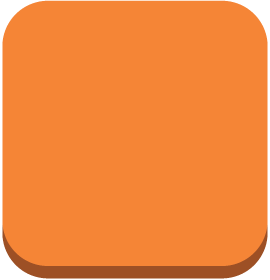 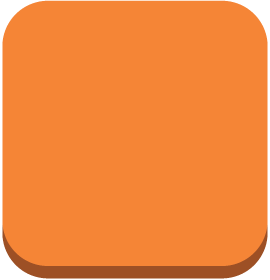 Pod 1
Pod 2
Pod 3
[Speaker Notes: The AWS Security Token Service (STS) is a web service that enables you to request temporary, limited-privilege credentials for AWS Identity and Access Management (IAM) users or for users that you authenticate (federated users).]
IAM role for Pods
Kube2iam: github.com/jtblin/kube2iam
EC2 Metadata Service
Kube2iamDaemonSet
Pod 1
3
Pod 2
Pod 3
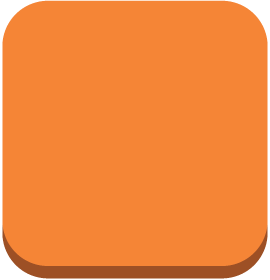 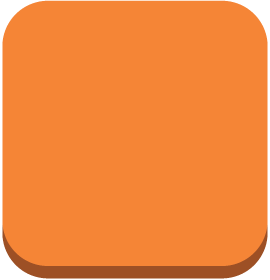 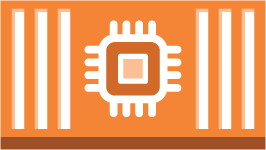 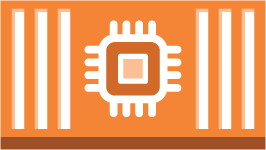 2
1
Retrieve temporarycredentials
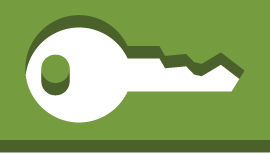 Security Token Service
[Speaker Notes: The AWS Security Token Service (STS) is a web service that enables you to request temporary, limited-privilege credentials for AWS Identity and Access Management (IAM) users or for users that you authenticate (federated users).]
IAM role for Pods
Kube2iam
kind: Deploymentspec:
  template:
    metadata:
      annotations:
        # annotation for kube2iam        iam.amazonaws.com/role: "myapp-role"    spec:      containers:        - name: ...          ...
IAM roles for Pods
Hashicorp Vault
Secures, stores and controls access to tokens, passwords, certificatesGenerate IAM credentials
Secure Protection Identity Framework for Everyone (SPIFFE)
Securely passing secrets like IAM roles to pod/containerStandard that applies to container runtimes, in generalEnhance other CNCF projects
[Speaker Notes: Hashicorp Vault is a tool for managing secrets. It secures, stores and tightly controls access to tokens, passwords, certificates, API keys and other secrets.

Can generate temporary IAM credentials based upon configured policies.

First, from a cloud provider perspective, a standard for pod/container identity eases the burden of securely passing secrets like IAM roles or credentials to workloads. We suspect there are other use cases here as well, like correlating AWS level metadata like tags, and granularly configuring security controls like VPC Security Groups.
More broadly speaking, we are excited about the potential for SPIFFE to provide a standard that applies to container runtimes in general, whether that is Docker, CRI-Containerd, or whatever the future will bring. 
Finally, we sense the opportunity for this project to enhance other CNCF projects, especially in the service discovery and service mesh space. If Istio/Envoy/Linkerd can offload fingerprinting of workloads to SPIFFE, these projects can focus on their core competencies and not worry about underlying secure introduction problem.]
IAM at Zalando
AWS IAM
Using Kube2IAM (DaemonSet) to assign IAM roles to pods
Four-eyes principle for deployments
Developers can choose the IAM role
“Platform” IAM
Users and services
Internal IAM infrastructure
Every microservice is OAuth protected
Authentication and authorization is based on a custom WebHook
Authn, Authz
Kubernetes native integration
Slowly transitioning to RBAC
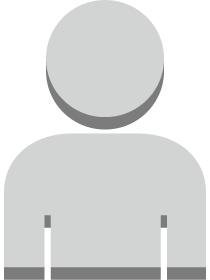 Kubelet
Pod
Credential Provider
OAuth Provider
2
API Server
Reads CRD
3
Writes Secret
Worker Node
Credential provider
1
Creates CRD
../my_secret_token
3
Visibility in cluster
Visibility about your Kubernetes cluster
Logs
Metrics
Events
Alerts
Tracing
Application
Container
Cluster
Node
Region
AZ1
Logs
ASG
ASG
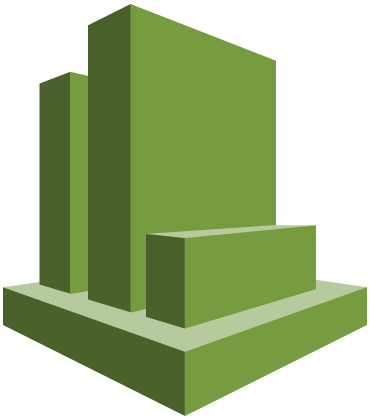 Amazon CloudWatch Logs
Fluentd DaemonSet
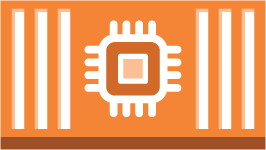 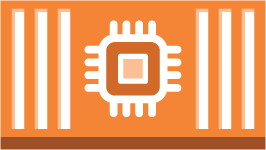 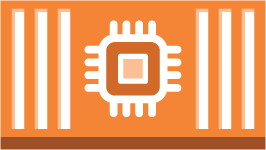 Worker
Worker
Master
Worker
Worker
Master
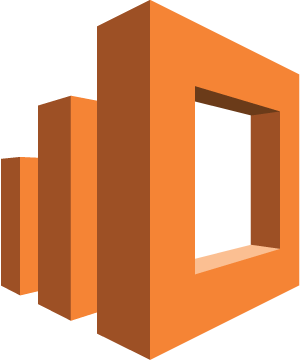 Amazon Elasticsearch
Service
AZ2
Kubectl logs
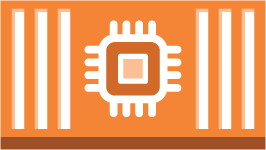 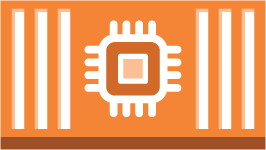 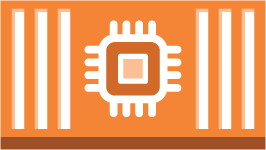 Elasticsearch (index), Fluentd (store), and Kibana (visualize)
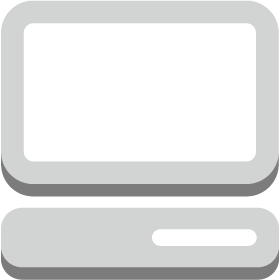 Kibana
[Speaker Notes: Kubectl logs -> pods dump logs to disk, kubectl logs calls the API server, pulling Docker logs off the disk
Instead install DaemonSet

In terms of architecture, Fluentd is deployed as a DaemonSet with the CloudWatch Logs plugin. The default configuration will stream system logs, Kubernetes container logs, Docker logs and Kubernetes API server audit logs to a CloudWatch log group. An AWS Lambda function, which is provided for you, will stream the Log Group into an Amazon Elasticsearch cluster. The logs can then be viewed using a Kibana dashboard.

Fluentd DaemonSet could also directly write to Kibana.

Logs can also be sent to a Kafka stream for further real-time processing.]
Visualizer
Grafana, Kibana, Dashboard
Alerting
AlertManager, Kapacitor
Cluster-wide Aggregator
Prometheus, Heapster
Metrics
Nodes
Node exporter
Pod/Container
Kube-state-metrics
cAdvisor
Application
/metrics
JMX
Data Model
InfluxDB, Graphite
[Speaker Notes: Tune the Docker logs in different manner
System logs
Docker logs



Pod has a PID
PID writes to STDOUT
Docker picks it up and dumps to file

Debian: daemon.log

System log (systemd logs): Kernel panics, messages from Docker, kubelet, API server
Why my pod is not scheduling?  - Kubectl events, kubectl describe will help

Basic is throw Prometheus – aggregator for events, not a long term persistent store]
Visibility in cluster at Zalando
Logging with Kubernetes
Centralized logging solution: Scalyr
Applications just log to STDOUT
A DaemonSet streams logs to a centralized account
Monitoring setup
Existing monitoring/alerting tool: ZMON
Prometheus node exporter as DaemonSet to get system metrics
Heapster to collect pods metrics
Application monitoring
Alerts and metrics
Default checks/alerts for the deployed applications
Metrics available in standard format from our Ingress Controller
Latency, error rate
Useful for Service Level Reporting
Visualizer
Cluster dashboard
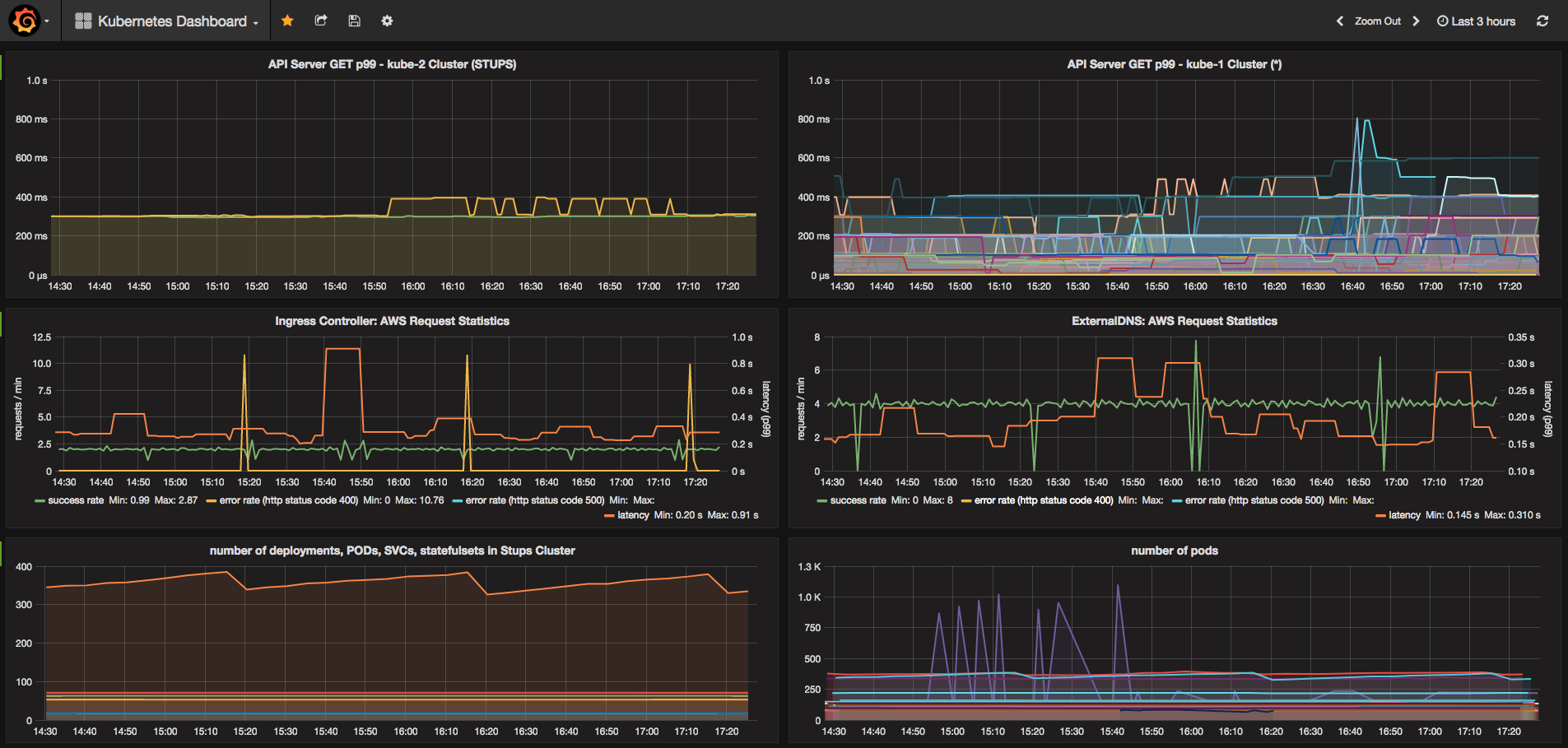 Visualizer
Application dashboard
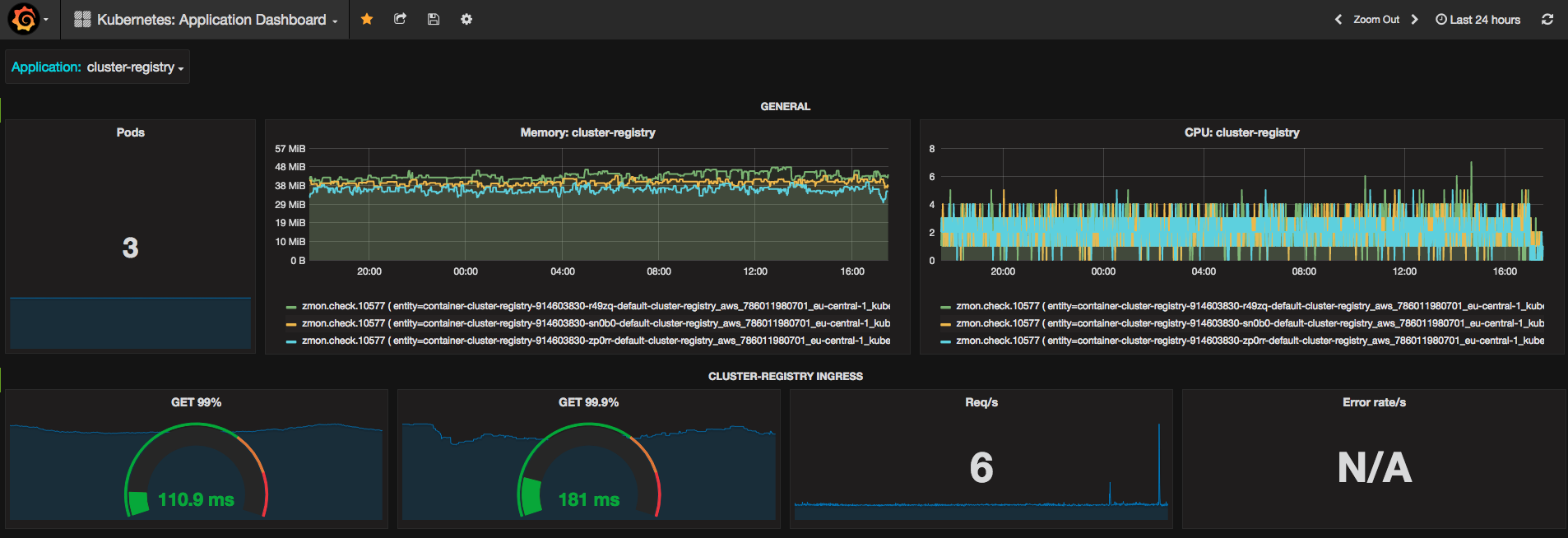 Closing remarks
More factors to consider
Configuring sane defaults (for example, LimitRange)
Knowing and understanding cluster limits
Simplifying user experience (for example, Ingress, ExternalDNS)
[Speaker Notes: Feel free to adjust all this to your org, here some more things that you can use. I’ll be happy to talk with you after the talk if you have questions.]
References
github.com/aws-samples/aws-workshop-for-kubernetes